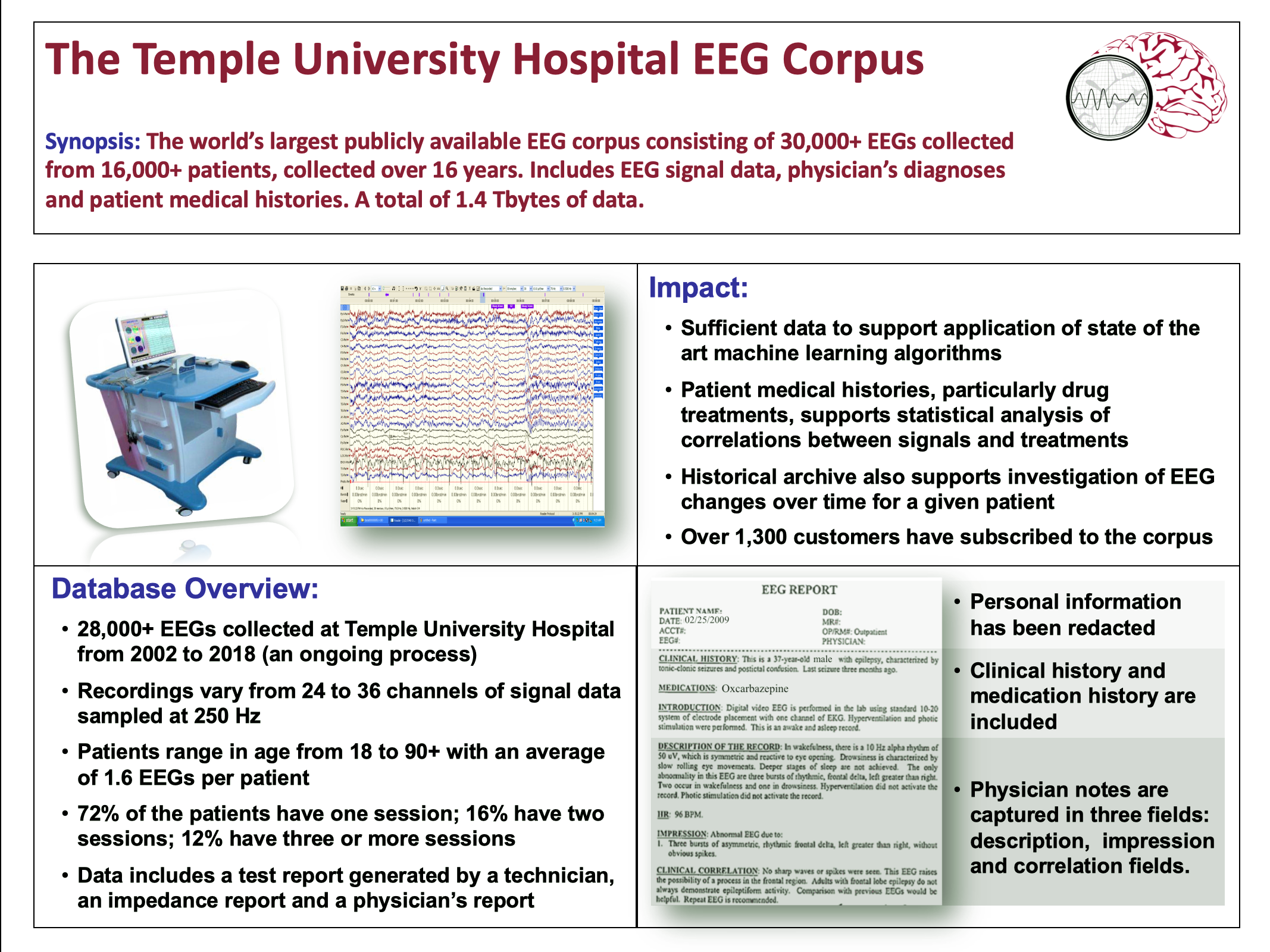 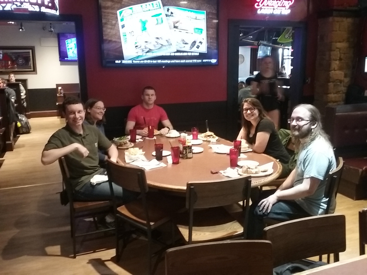 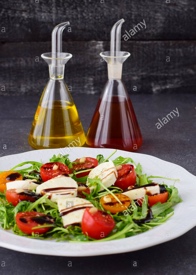 Lilly Veloso:	The TUH EEG Corpus
EEG Data Ingestion
Study Abroad – Italy, Spring 2018
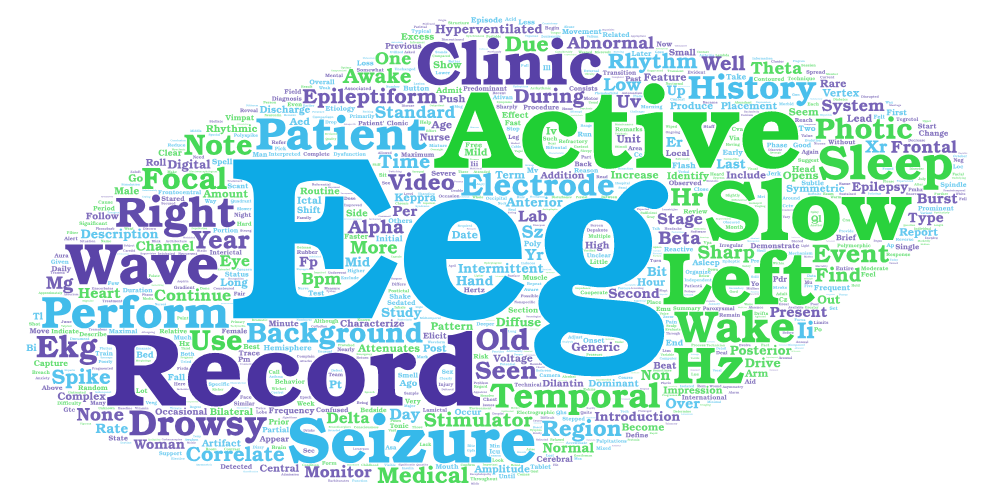 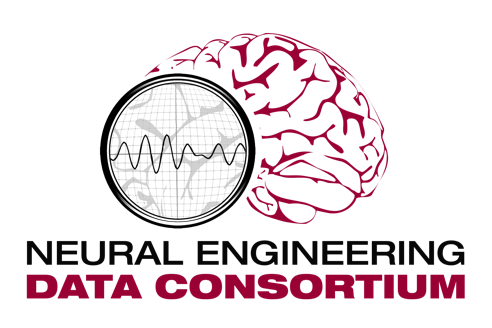 December 2017